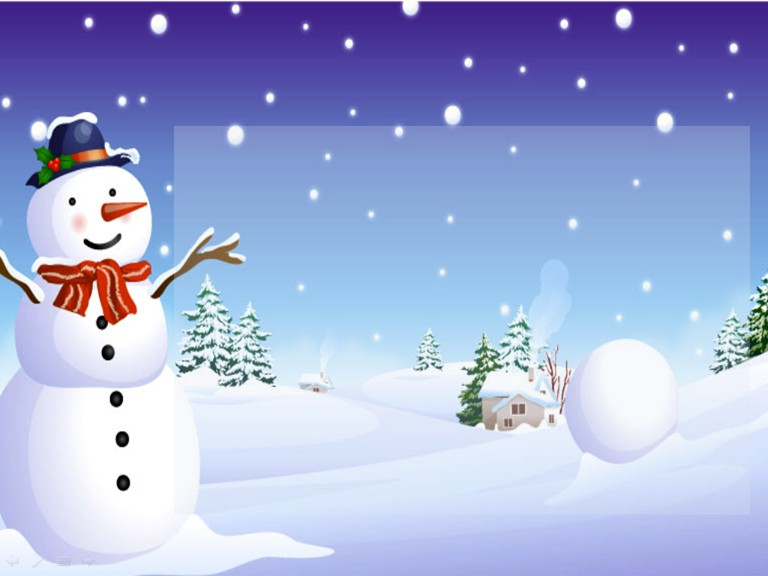 МУНИЦИПАЛЬНОЕ АВТОНОМНОЕ ДОШКОЛЬНОЕ ОБРАЗОВАТЕЛЬНОЕ УЧРЕЖДЕНИЕ ДЕТСКИЙ САД КОМБИНИРОВАННОГО ВИДА «РЯБИНУШКА»
ЗИМА
Учитель-логопед 
Махмудова З.А.
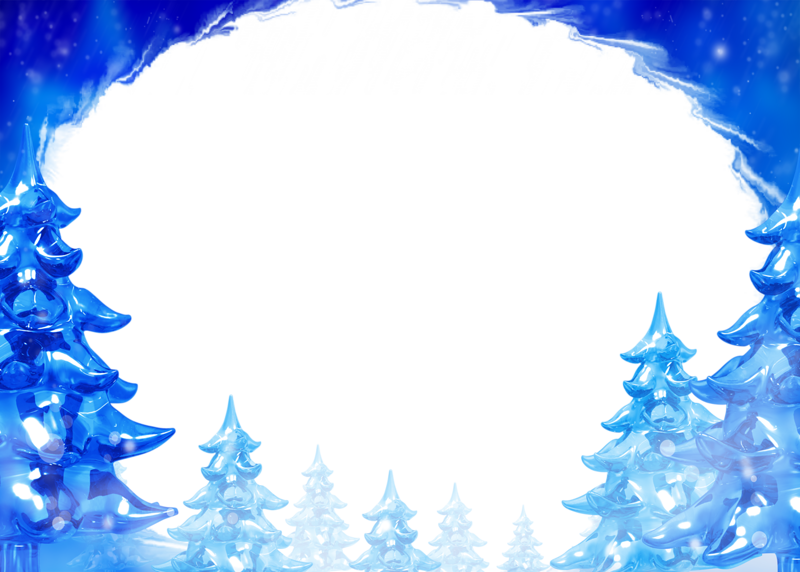 ВЫБЕРИТЕ РАЗДЕЛ:
ЗАГАДКИ 
ПРО ЗИМУ
ЗИМНИЕ МЕСЯЦЫ
ЖИВОТНЫЕ  ЗИМОЙ
НАРОДНЫЕ ПРИМЕТЫ
СКОРОГОВОРКИ
ВЕСЕЛЫЕ ПРОПИСИ